ページ
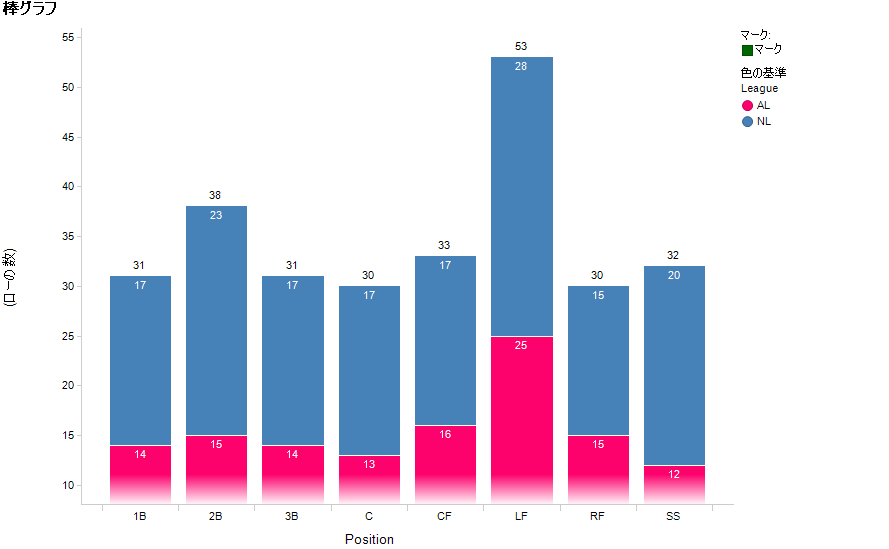 Ver6.5 case.
Labels for each section is aligned top.